REUNIÓ D’INICI DE CURS 2020-2021
BENVINGUTS I BENVINGUDES!
EQUIP DE MESTRES:
TUTORES: Norma (6è A)
			    Contacte: nfont227@xtec.cat
   
    Anna  (6è B)
    Contacte: apalaci4@xtec.cat

REFORÇ: Mireia
			    Contacte: msubir43@xtec.cat
INFORMACIONS IMPORTANTS:
Actualització de dades (correus electrònics i telèfons de contacte)
Incidències mèdiques ➜ informar a la tutora en privat
ORGANITZACIÓ DEL CICLE:
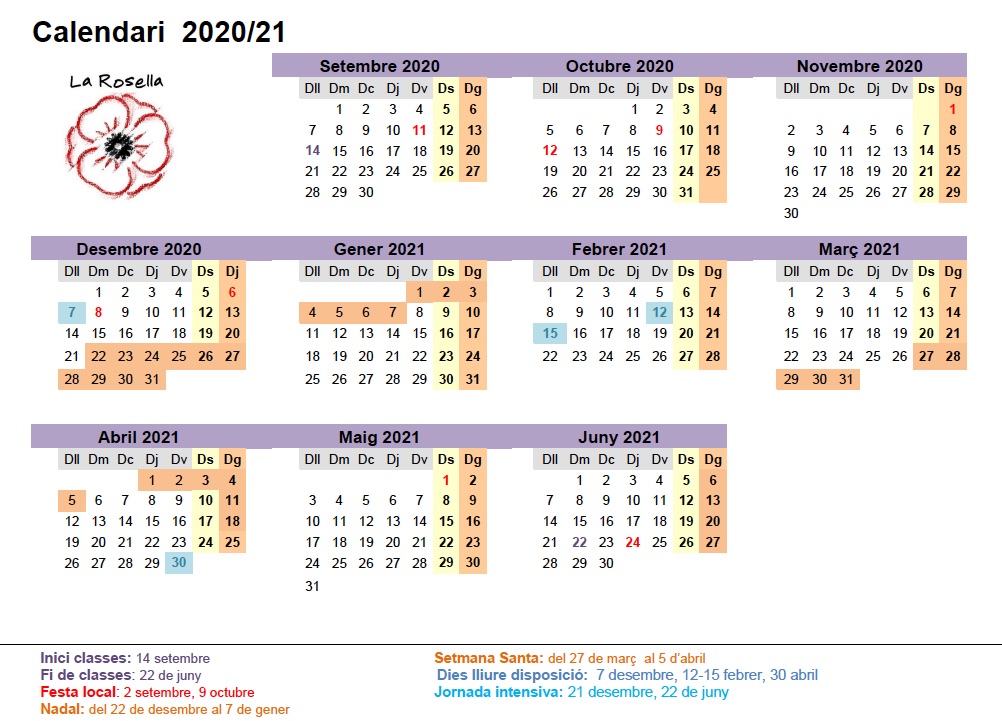 CALENDARI 
ESCOLAR
NORMES COVID
Horari i porta d’entrades i sortides:


Mascareta obligatòria
Rentat de mans + prendre temperatura
Reunions i entrevistes per via telefònica o videoconferència
NORMES GENERALS
Puntualitat
Absències justificades
Prohibit portar mòbils i altres dispositius electrònics
Dijous dia de la fruita per esmorzar
SORTIDES:
De moment, només és faran les d’entorn. 
Previstes:  	Trialeres 
					Bicicletada				
					Les que anem veient que encaixen amb el 					projecte o altres temes d’interès
PROJECTES DE CICLE:
Es fan un total de 6 hores de projecte dins l’horari i es treballa partint del MÈTODE CIENTÍFIC
A més es fan 2 hores més de MATEMÀTIQUES (racons amb robòtica, resolució de problemes i càlcul mental), 2 de LLENGUA i 1 de MEDI
LECTURA: els 30 minuts diaris es distribueixen en:
Club lector
Modelatge en català i castellà
Anglès
Lectura en parelles català i castellà
Lectura reflexiva català i castellà
ORGANITZACIÓ DEL CURS:
HORARI TUTORIES (Atenció als pares):
	- Norma: 		dilluns de 12,30 a 13h 
			   		dimarts de 12,30 a 13h
	- Mireia:       dimecres de 16,30 a 17,30h
	- Anna:   		dimecres de 13 a 14h
DISTRIBUCIÓ D’ÀREES:



* 

* ED. FÍSICA: Tovalloleta + desodorant al necesser
* MATEMÀTIQUES: Hi ha un llibre digital
AGENDA: Eina per:
Comunicar faltes de deures i material ➜ Notes signades

Intercanviar informació família/escola 
DEURES:
Només tasques concretes o feines inacabades. Esporàdic
Recomanació: Llegir cada dia i anar repassant
AVALUACIÓ:
Treball i avaluació per dimensions
NO CONTROLS d’unitats ➜ avaluació de les diferents activitats d’aula i exercicis més concrets
NO NOTA NUMÈRICA (NA, AS, AN i AE)
GRÀCIES PER LA VOSTRA ATENCIÓ